Дифференциальная диагностика неврологических осложнений после нейроаксиальных анестезий
Врач-интерн Юдин В.А.
Нейроаксиальная анестезия — это общее название группы методов обезболивания, воздействующих непосредственно на спинной мозг и его корешки (axis — ось).
По способу введения препаратов нейроаксиальные методы обезболивания разделяются на:
Осложнения анестезии – 
это непредвиденные или непланируемые нарушения функций, повреждения органов и тканей, вызванные анестезиологическим обеспечением операционного вмешательства и способные причинить преходящий или стойкий ущерб здоровью пациента, либо летальный исход.
/Шифман Е.М., Филиппович Г.В. 2005/
I. Ранние осложнения, возникающие непосредственно при проведении нейроаксиального обезболивания:
1. Технические проблемы во время пункции эпидурального или субарахноидального пространства. 
2. Проблемы, связанные с качеством и продолжительностью нейроаксиального блока. 
Кожный зуд. 
3. Тошнота и рвота, обусловленные: — гипоксией головного мозга,— преобладанием активности парасимпатической системы,— побочным действием адъювантов,— сочетанным воздействием вышеперечисленных факторов. 
4. Нарушения дыхания:— высокий моторный блок и «тотальная» спинномозговая анестезия,— депрессия дыхательного центра, вызванная опиоидами и седативными препаратами,— ишемия дыхательного центра. 
5. Нарушения кровообращения:— брадикардия и артериальная гипотония,— остановка сердца,— вазовагальное синкопальное состояние,— аритмии. 
6. Аллергические реакции
II. Поздние осложнения:
1. Неврологические и травматические осложнения:— постпункционная головная боль,— транзиторные неврологические расстройства,— синдром поражения корешков «конского хвоста»,— ишемические нарушения спинного мозга,— задержка мочи,— травматическое повреждение корешков спинного мозга,— травматическое повреждение спинного мозга,— гематомы спинномозгового канала,— боль в спине, связанная с повреждением связочного аппарата. 
2. Септические осложнения:— спондилиты,— эпидуральный абсцесс,— менингит,— арахноидит,— активация латентной герпетической инфекции.
III. Отдаленные последствия осложнений методов нейроаксиального обезболивания:
— асептический арахноидит,
— субарахноидальные и интрамедуллярные кисты,
— объемные образования.
ПОСТПУНКЦИОННАЯ ГОЛОВНАЯ БОЛЬ
«Из всех теневых сторон спинномозговой анестезии это самая тягостная и неприятная. ... Надежно устранить появление головных болей мы до сих пор не можем...»
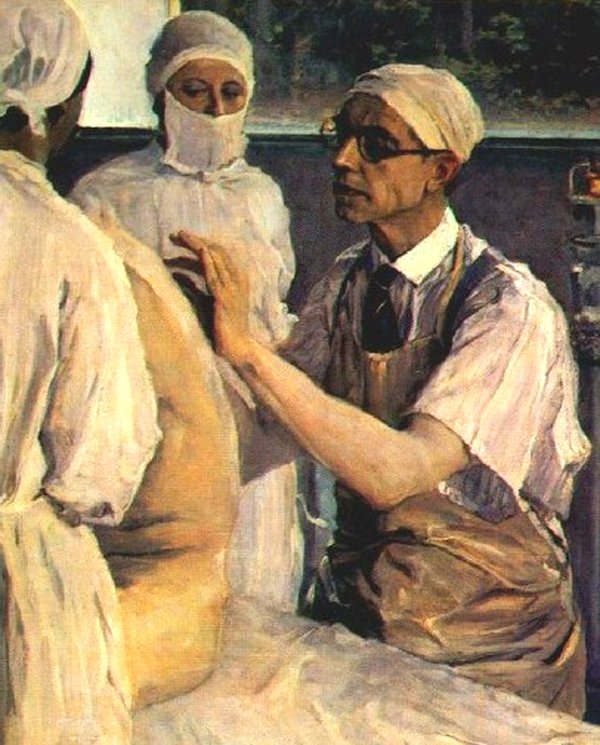 С.С.Юдин.1925 г.
Патофизиология ПГБ
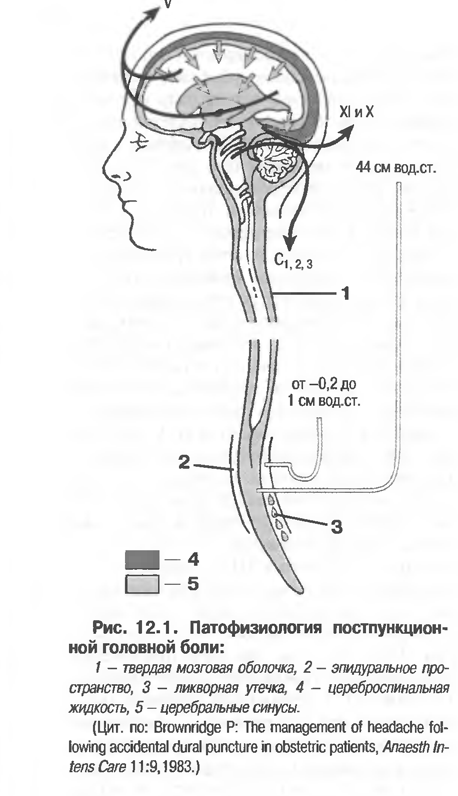 Факторы, влияющие на частотувозникновения ПГБ
Индивидуальные особенности больного:

Возраст - частота значительно уменьшается у детей моложе 13 и взрослых старше 60 лет. Максимальная частота в возрастной группе 18-30 лет
Масса тела - частота случаев значительно выше у пациентов с низким индексом массы тела
Пол - ПГБ встречаются в два раза чаще у женщин, чем у мужчин
Головные боли до выполнения люмбальной или эпидуральной пункции в три раза увеличивают риск возникновения ПГБ по сравнению с группой больных, не страдающих головными болями

                                                       Шифман Е.М. 2005г.
Факторы влияющие на частотувозникновения ПГБ
Технические особенности манипуляции:
Повторные пункции
Конфигурация среза иглы
Направление среза иглы
Диаметр иглы
Положение пациента – сидя или на боку
Состав раствора
Диагностика ПГБ
Спинальная пункция в недавнем прошлом
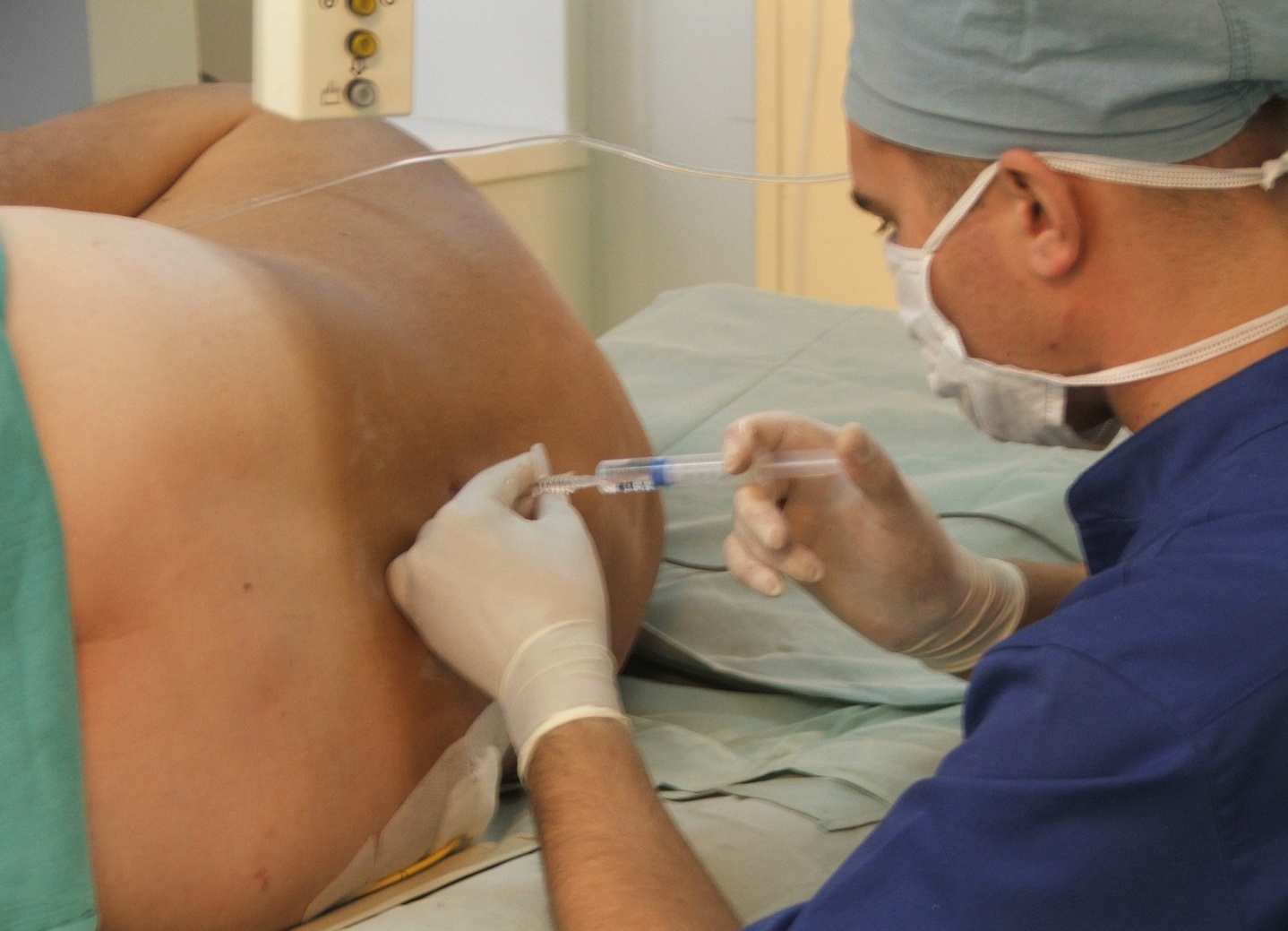 Диагностика ПГБ
Развивается через 12-48 ч. после пункции ТМО
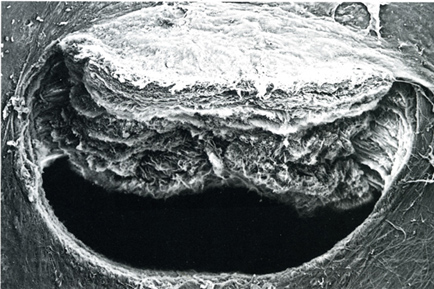 Диагностика ПГБ
Двусторонняя пульсирующая боль, обычно фронтальная, окципитальная или захватывающая обе эти зоны
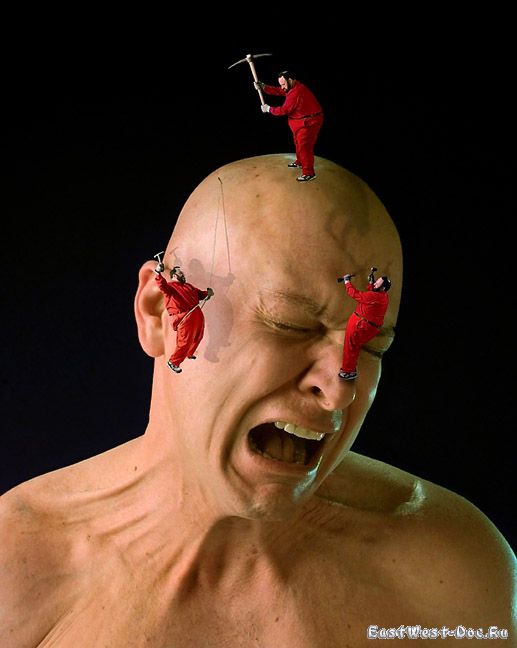 Диагностика ПГБ
Сопутствующие симптомы: тошнота, боль в шее, шум в ушах или снижение слуха, диплопия
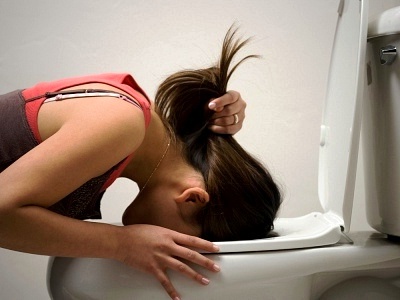 Диагностика ПГБ
Симптомы усиливаются при принятии вертикального положения и купируются при переходе в положение лежа
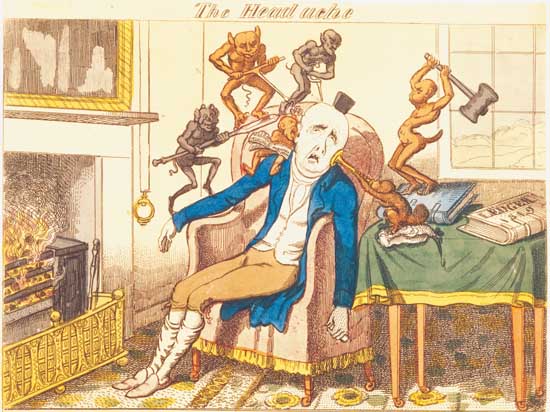 ПГБ диагностируется методом исключения. Менингиты, гипертония беременных, внутричерепная патология и некоторые другие неврологические расстройства могут быть приняты за ПГБ.
Транзиторные корешковые расстройства (TNS)
По данным литературы, частота возникновения синдрома TNS после нейроаксиальной анестезии колеблется в пределах от 10 до 37%.
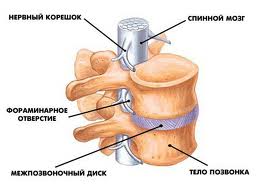 Транзиторные корешковые расстройства (TNS)
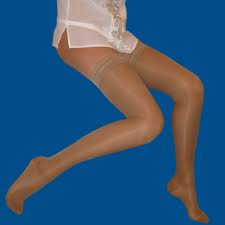 Суть этого неврологического осложнения спинномозговой анестезии заключается в том, что спустя 2—5 часов после восстановления нормальных сенсорных и моторных функций у пациентов возникают тупые, тянущие, иногда пульсирующие боли и дизестезии в нижних конечностях, а также в области ягодиц и промежности. В большинстве случаев проявления синдрома раздражения нервных корешков купируются в течение 3—5 дней.
Транзиторные корешковые расстройства (TNS)
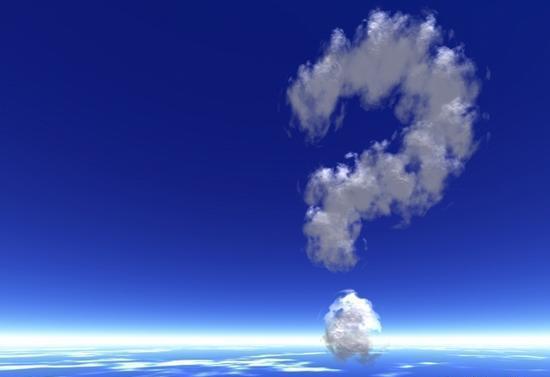 Этиология и патофизиология данного осложнения пока окончательно не ясны.
Факторы риска TNS
Использование лидокаина

Амбулаторные операции и операционные позиции, при которых натягивается седалищный нерв (литотомия, артроскопия коленного сустава)
ДиагностикаTNS
После активизации пациентов в послеоперационном периоде обычно имеет место светлый промежуток от 2 до 5 ч., в течение которого пациенты не испытывают каких бы то ни было болевых ощущений. 
Тупые ноющие или простреливающие боли в ягодицах, нижних конечностях. 
Развитие синдрома не сопровождается сенсорными или моторными расстройствами, а также нарушением функции сфинктеров. 
Интенсивность боли может быть высокой (в 30% случаев > 8 баллов по ВАШ). 
Продолжительность болевого синдрома может достигать нескольких дней, редко он длится свыше недели.
Правило «четырех НЕ»
Эпидуральная гематома
Риск развития эпидуральной гематомы:

при проведении эпидуральной анестезии  - порядка 1:150 000,
  для спинальной анестезии – 1:220 000. 
(данные основаны на анализе 1.5 миллиона анестезий.)
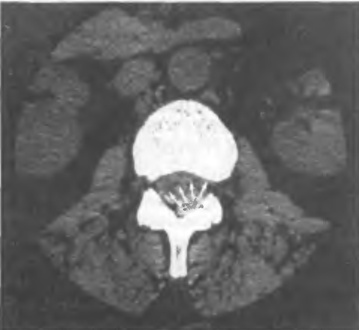 Факторы риска
наличие коагулопатии, 
технические трудности проведения анестезии, 
установка эпидурального катетера,
интервал между проведением анестезии и временем введения антикоагулянтов.
Диагностика эпидуральной гематомы
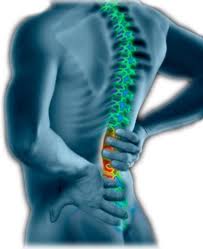 Острая боль в спине и ногах, переходящая в онемение и мышечную слабость.

Дисфункция сфинктеров
Эпидуральный абсцесс
Редкое, но очень опасное осложнение. 
Частота осложнения при эпидуральной анестезии от 1:6500 до 1:500000
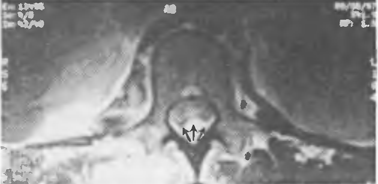 Эпидуральный абсцесс
Первые признаки этого осложнения возникают на 3—7 сутки после начала анестезии
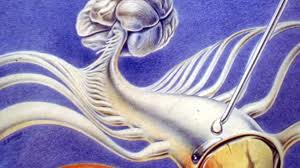 Эпидуральный абсцесс
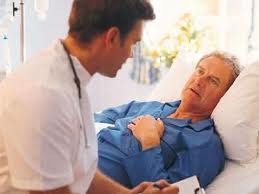 Слабость
Эпидуральный абсцесс
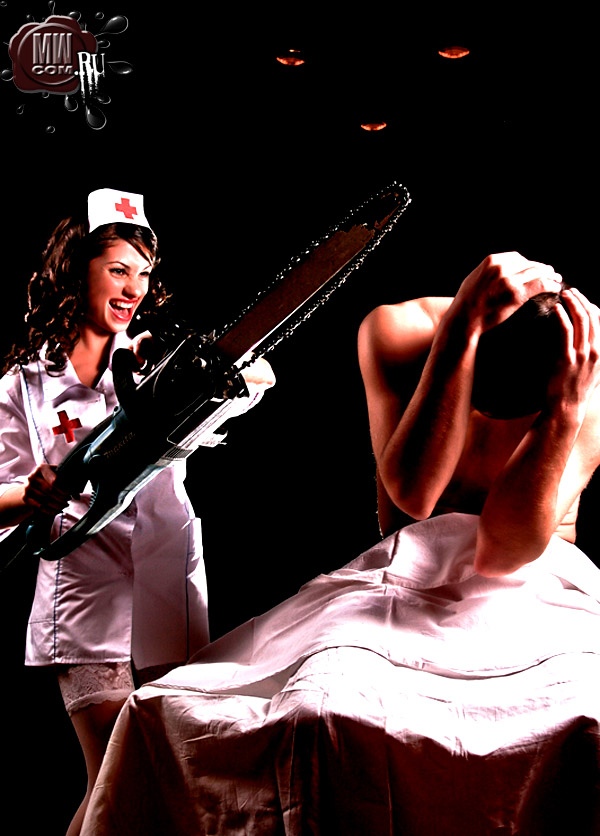 головная боль
Эпидуральный абсцесс
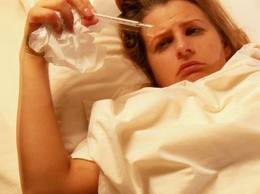 гипертермия
Эпидуральный абсцесс
боли в области местонахождения катетера или пункции при движениях, поколачивании по остистым отросткам, при введении местного анестетика или наркотика
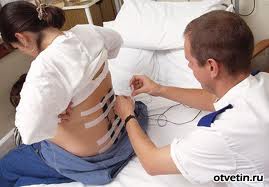 В более поздний период:  боли носят разлитой характер, отмечается появление кожной гиперстезии. 
По мере прогрессирования процесса кожная чувствительность уменьшается, в связи со сдавливанием корешков снижаются рефлексы, 
иногда возникает симптом Кернига.
В некоторых случаях отмечается развитие парапареза со снижением чувствительности и нарушением функций тазовых органов
Классические стадии эпидурального абсцесса
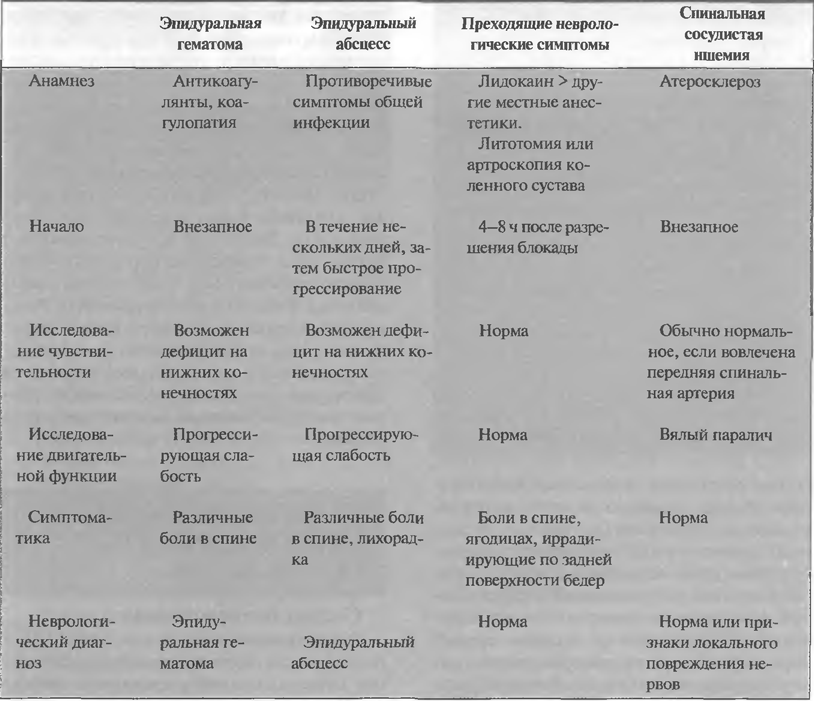 СПАСИБО ЗА ВНИМАНИЕ!